COVID-19 Vaccine Roll OutFood and Agriculture Workers
Edwin Torres | COVID-19 Vaccine Outreach Director
5/17/21
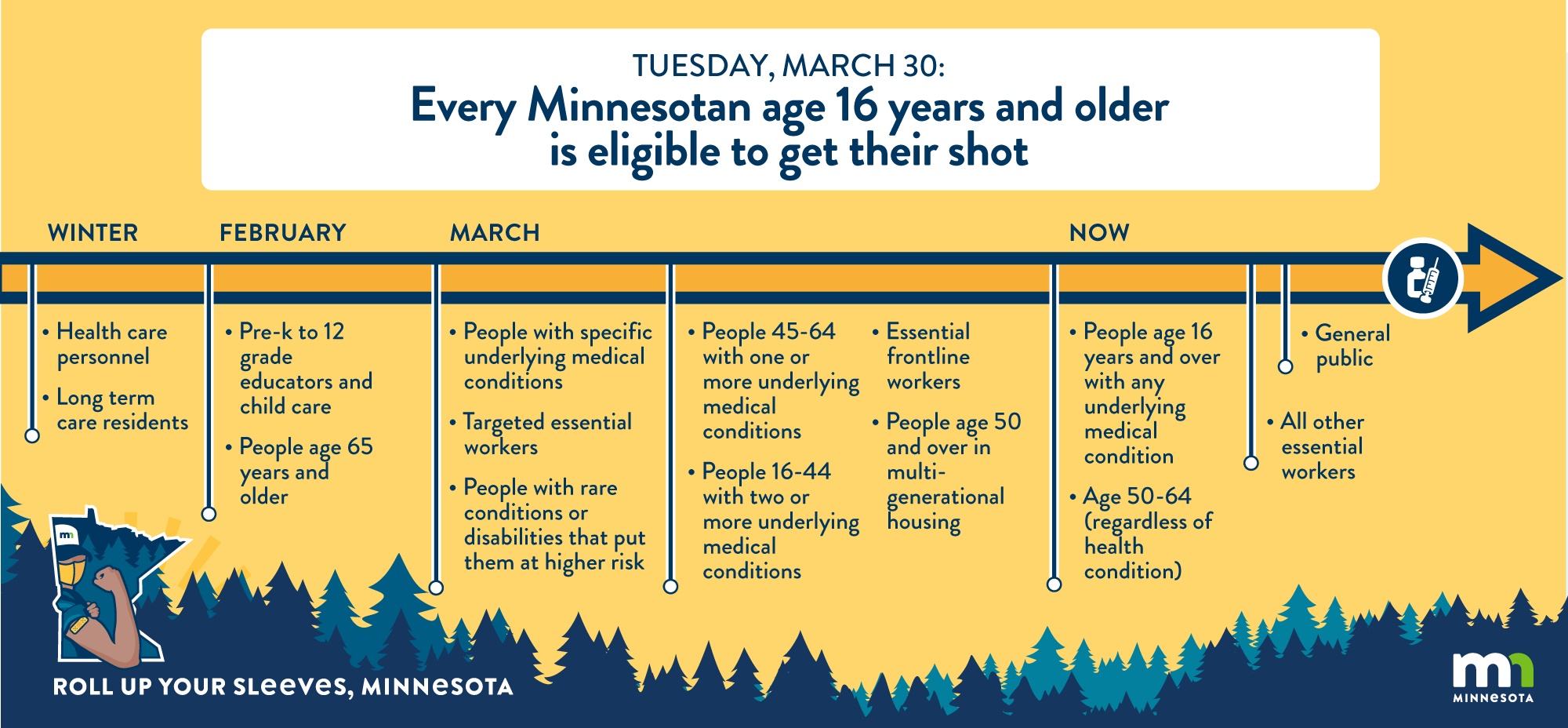 Every Minnesotan Age 16 years and older is eligible to get their shot
One Minnesota | mn.gov/covid19
Agriculture workers
Who: Approximately 20,000 people working on large and small farms as owners, employers, seasonal, migrant, and guest workers
Progress: Gathering information on arrival of, and needs of workers from employers, migrant labor representatives, and community organizations that serve migrant families.
Primary Approach: 
Identify employer and community site opportunities to offer vaccines 
Conduct community outreach efforts modeled on Food Processing vaccine strategy 
Targeted Strategies:
Tailored strategies for seasonal, migrant, and foreign Ag workers
Utilize the Mobile Vaccine units to target hard to reach populations
5/17/2021
3
Map of Seasonal, Migrant and Foreign Worker Agriculture Sites
5/17/2021
4
Vaccine Equity Update
5/17/21
MN Vaccination by Race & Ethnicity
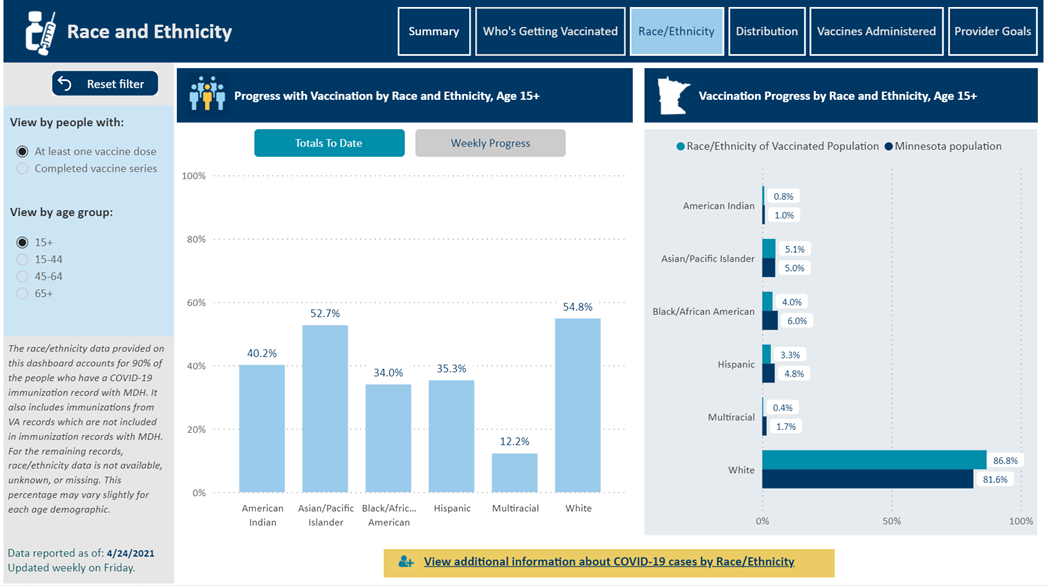 5/17/2021
6
MN Vaccination by Race & Ethnicity
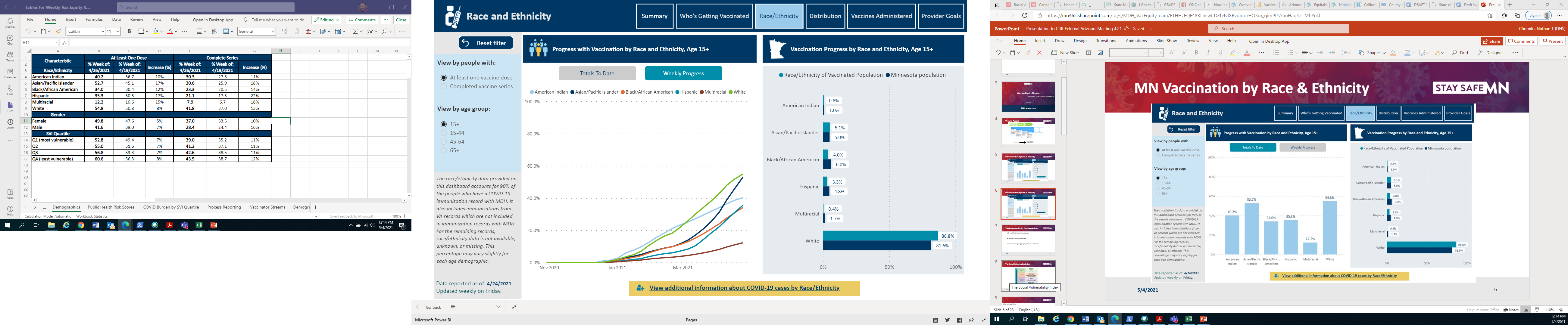 5/17/2021
7
Vaccine Access
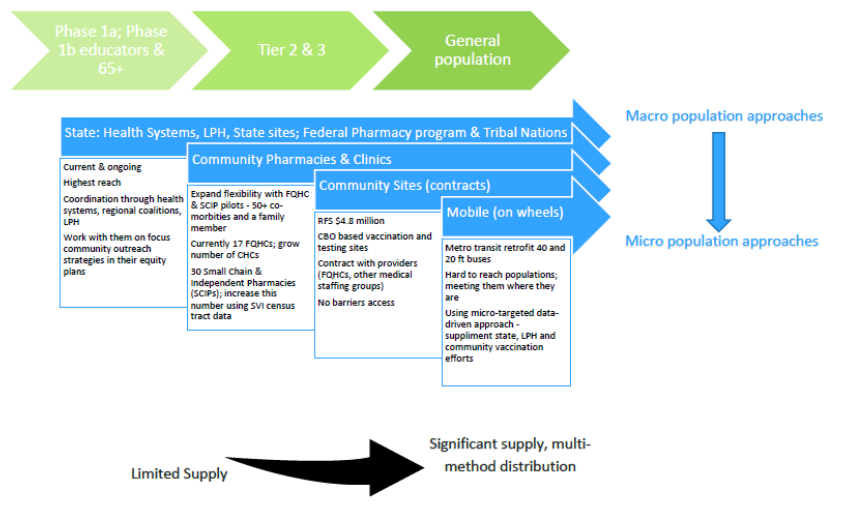 5/17/2021
8
[Speaker Notes: The mobile vaccine units that MDH is working on implementing is a new category of provider and we are currently seeking weekly capacity estimates for them. The capacity estimate for these units is eight buses at 200 doses per bus per day for 5 days a week.
The remaining health care is independent hospitals and clinics that are not affiliated with one of the big 10 health care systems. This data is difficult to break out.
The remaining pharmacies are independent pharmacies that are not affiliated with the big 10 health care systems or the big pharmacy chains. This data is difficult to break out.
The state sites estimate is assuming 6 metro sites at 9000 doses per week and 6 greater MN sites at 2000 doses per week.]
Vaccine Access Equity Framework Goals
Define and Track Equity-Focused doses

Set goals for Equity-Focused doses

Coordinate and help target equity efforts across the state
5/17/2021
9
The Social Vulnerability Index
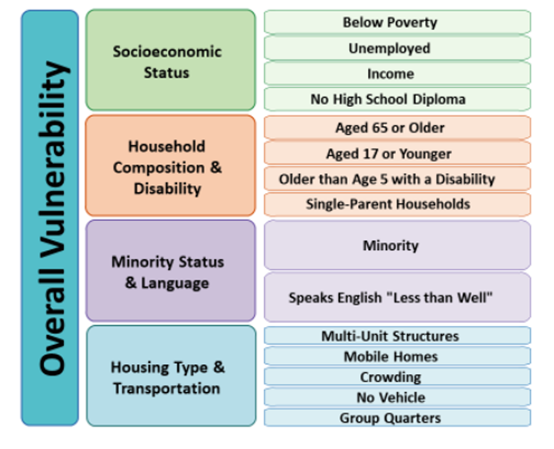 5/17/2021
10
Define an Equity Metric
MDH Recommendation: Use CDC’s Social Vulnerability Index (SVI total theme) Metric combined with immunization uptake data to guide our equity strategy and allocation. 

The initial strategy with this metric will focus on High SVI Zip Code areas (defined by quartiles) with low immunization rates
5/17/2021
11
Demographics of MN SVI Zip Code Quartiles
5/17/2021
12
Statewide COVID-19 Burden by SVI Zip Code (as of 05/03/2021)
5/17/2021
13
Vaccine Access Equity Framework Goal
Our equity allocation goal for the state and our vaccinating partners will be that 40% of all doses administered should be targeted to the communities hit hardest by the COVID-19 pandemic

MDH Guidance - Doses targeted towards the following can be counted towards the equity allocation goal:
- High SVI zip code areas/residents
- Minnesotans in Focus Communities (BIPOC, LGBTQI+, People with disabilities and unique health needs), Homeless Minnesotans, Minnesotans in a Corrections Facility, Migrant workers, MA/Medicaid/MNCare enrollees
5/17/2021
14
FEMA Vaccination Site Updates
5/17/21
Site Focus
Providing no barrier vaccination opportunities for Minnesotans - Everyone is eligible 
 Operating as Type-2 pilot site at Minnesota State Fairgrounds in Ramsey County.​
 2,000+ doses daily at fairgrounds.​
 Up to 1,000 doses daily at community-based mobile immunization clinics
8 weeks long total, first 6 weeks of Pfizer
Opportunity for ages 16-17
5/17/2021
16
Accommodations
Translations in multiple languages on site
American Sign Language interpreters on site
Language line phone and app available for any language
Accommodation requests identified in registration portals
Wheelchairs
Golf carts
ADA specific parking
2-drive thru lanes for ADA accommodations
On-site registration capabilities
5/17/2021
17
Outreach
Scheduling an appointment
Walk-up's welcome
Online direct scheduling through Vaccine Connector
Sending out appointments for those within it already
MDH Hotline, 833-431-2053
Multiple languages, ability to make ADA/translation (including ASA) accommodations
Key Recruitment Partners:
Local Public Health
MDH Cultural, Faith and Disabilities Branch Staff & other MN state government staff
MDH COVID Community Connectors & Public Engagement Contractors
Other community-based organizations
Elected officials
5/17/2021
18
Mobile Vaccine Units Update
5/17/21
Timeline
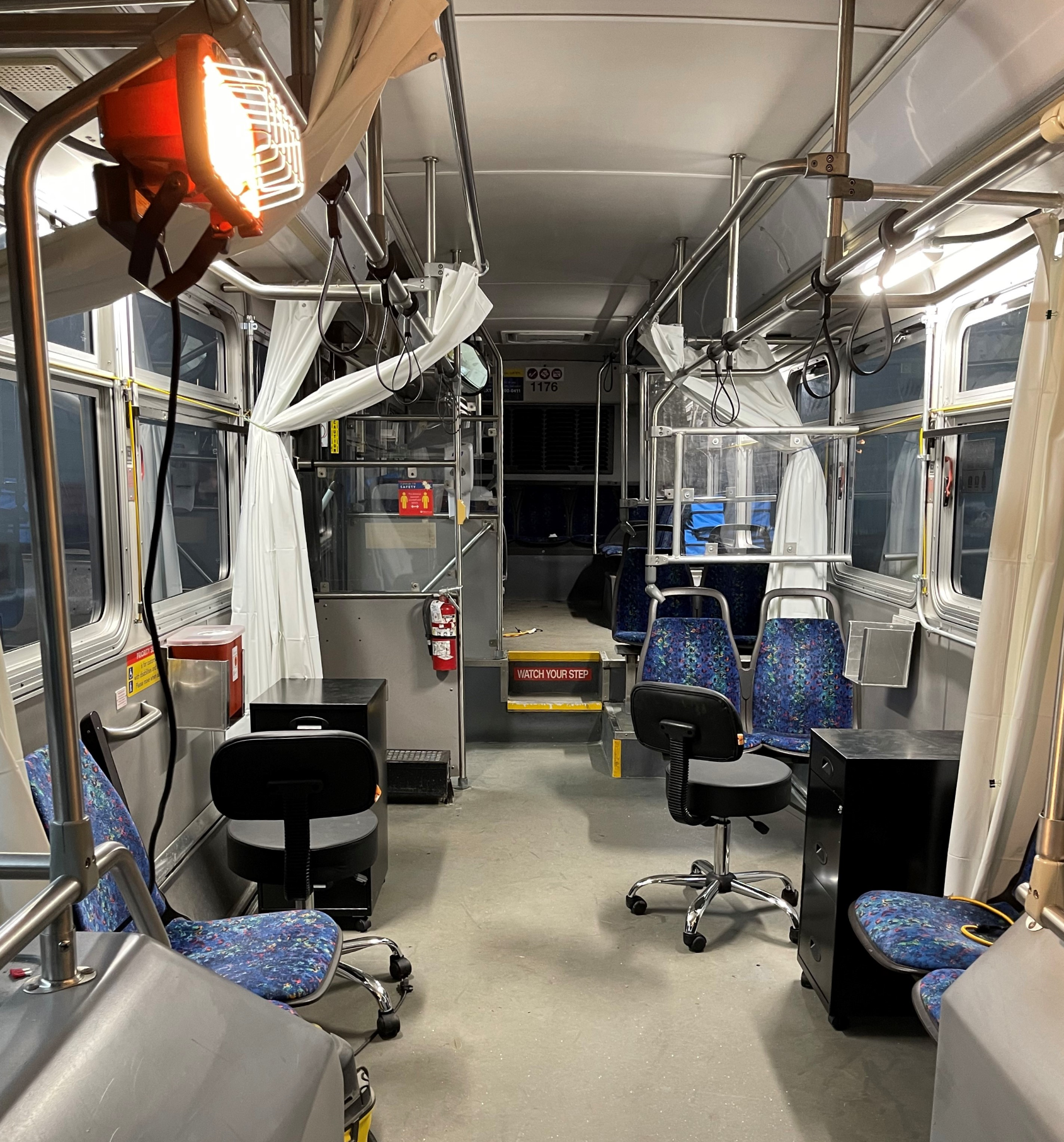 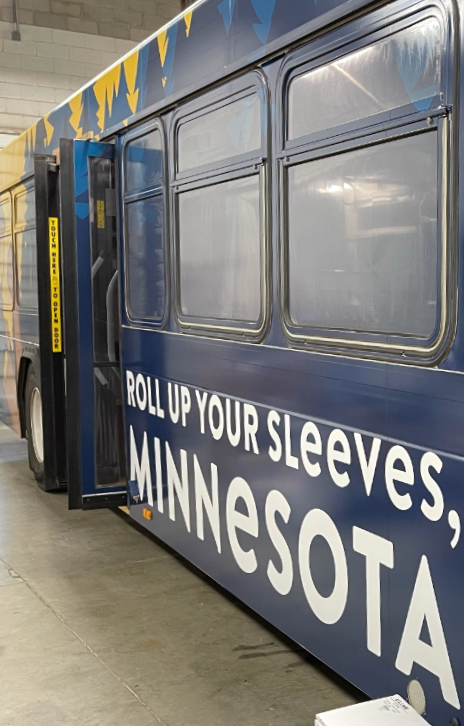 5/17/2021
20
Where we've been
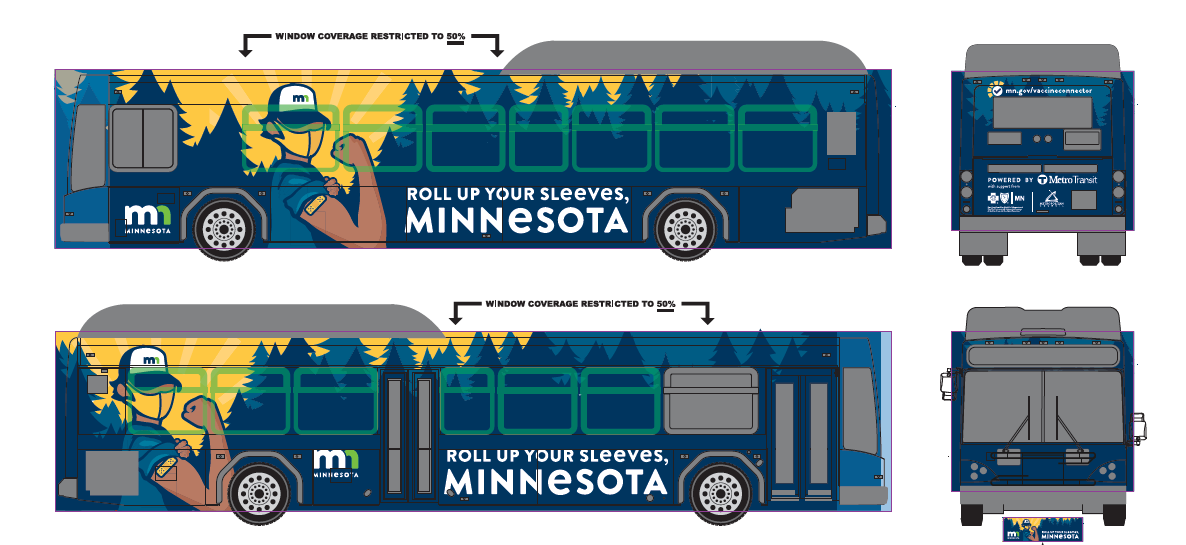 5/17/2021
21
Where we're going
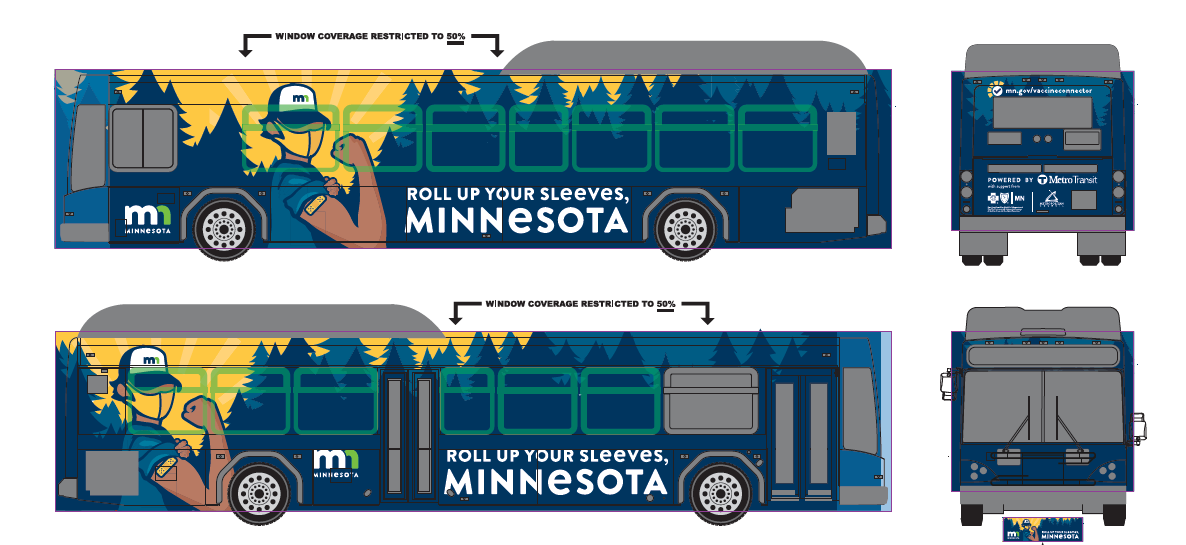 5/17/2021
22
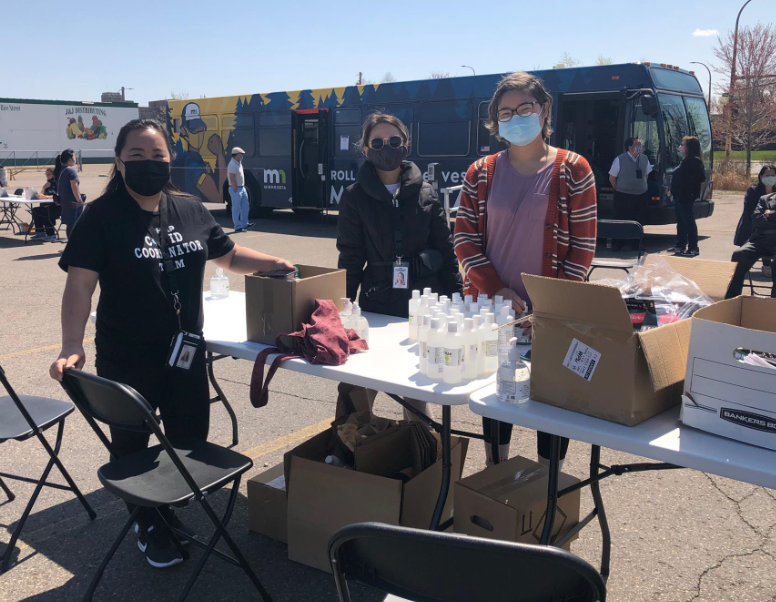 Free Covid 19 Mobile vaccine clinic
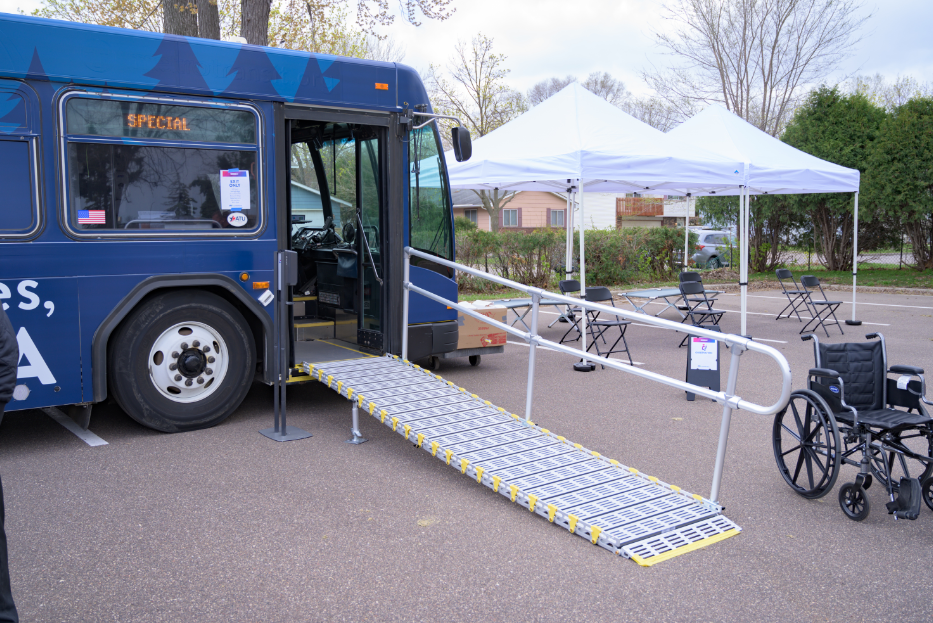 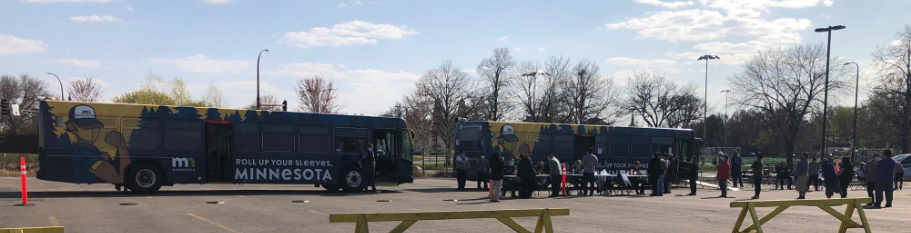 5/17/2021
23
Scheduling and Deployment
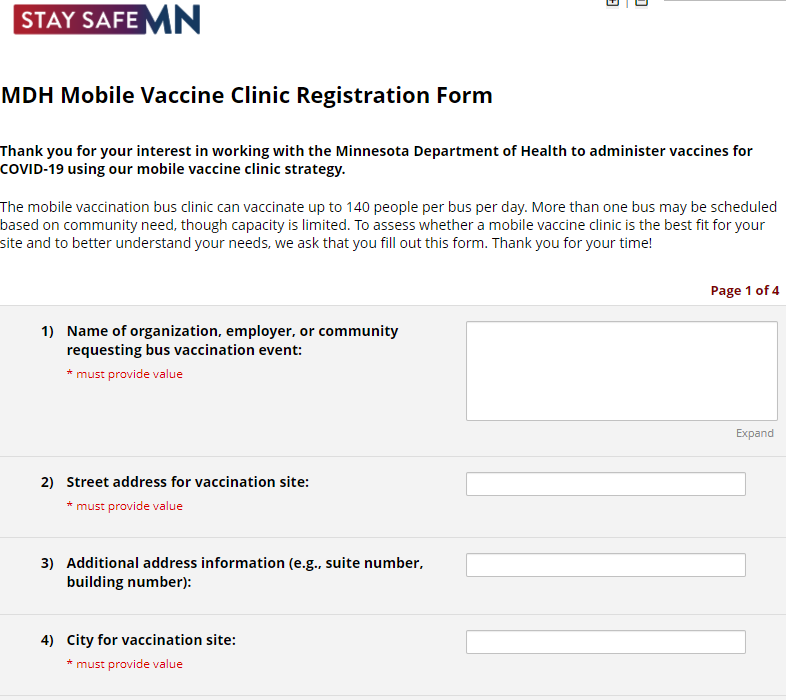 Mobile unit scheduling:
State/LPH ID and outreach 
Local community partner request: https://redcap-vac.web.health.state.mn.us/redcap/surveys/?s=XYWXWHE3EF
Requirements and expectations:
Vaccine access gap clearly identified
Location, transportation, technology, comfort, language, accessibility, etc.
Gap cannot be addressed by other providers (LPH, clinics, pharmacies, etc.)
Local community partner expected to help with mobile unit event planning
Logistics planning (parking, electricity, bathrooms, etc.) 
Community outreach (language needs, sign ups, communications, etc.)
On-site, day-of clinic 
Greater MN travel approach
Cluster of sites to visit for 1 week/4 days of clinics using a "hub"model
5/17/2021
24
Other Key Updates
5/17/21
Key updates
Anyone can directly book an appointment to receive their Vaccine using the Vaccine Connector at any of the State-run facilities
Continuing to work with CCCs/Diverse Media partners/Community based organizations for all things Vaccine outreach/hesitancies/accessing the Vaccines
1,200 BIPOC retailers/grocery stores/liquor were mailed information in English/Spanish/Somali/Hmong on how to vaccinate their workers
5/17/2021
26
Thank you!
5/17/2021
27